About me
Chapter 2, Book 2A
Longman Welcome to English Gold
Where do you live?
Where do you live?
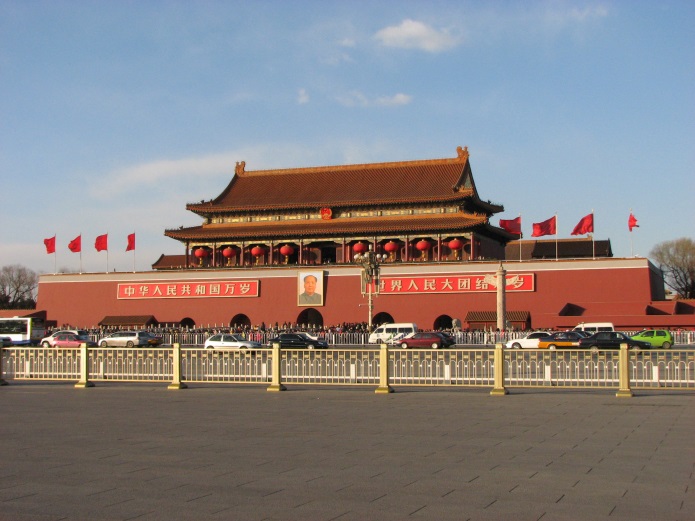 I live in Beijing.
Where do you live?
Where do you live?
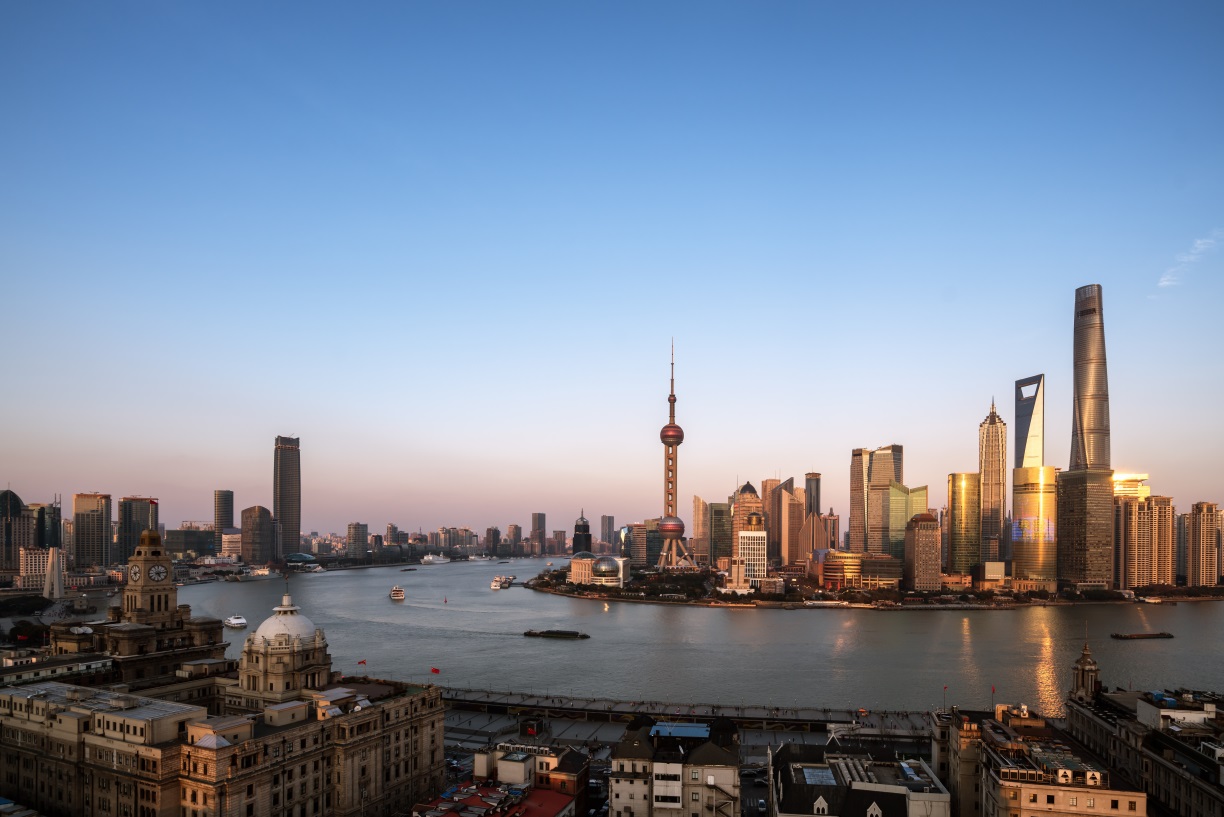 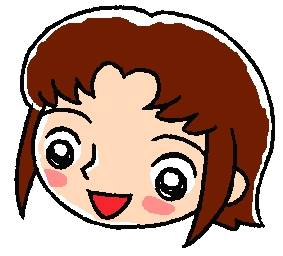 I live in Shanghai.
Where do you live?
Where do you live?
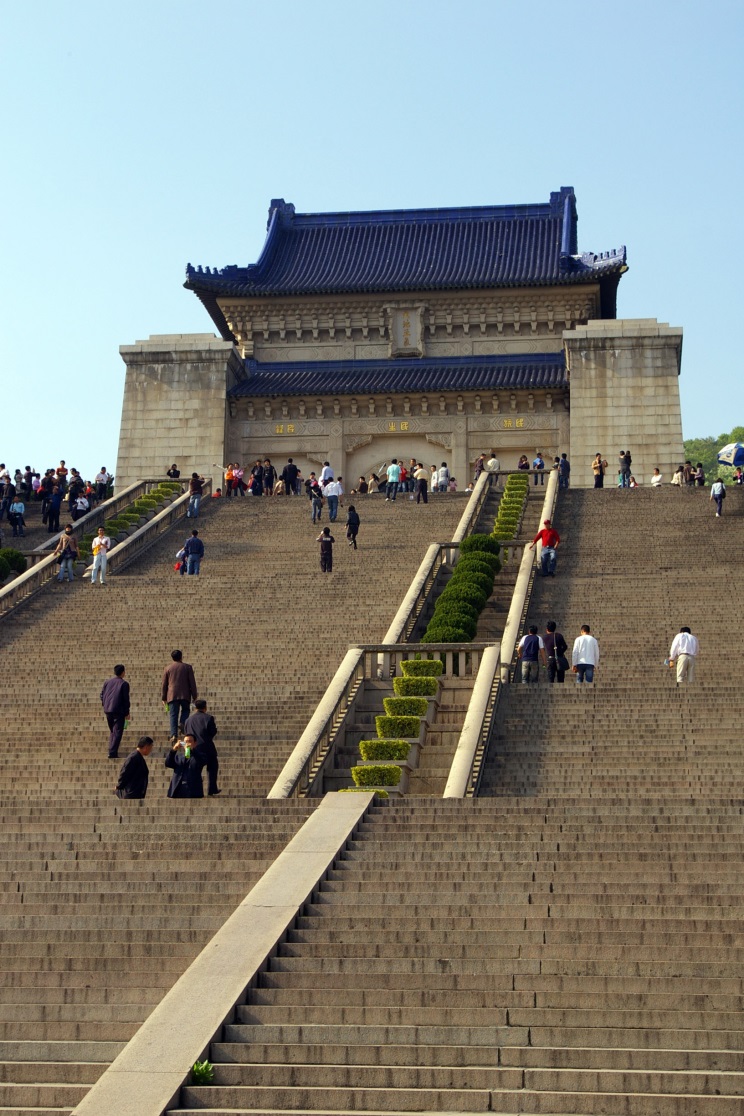 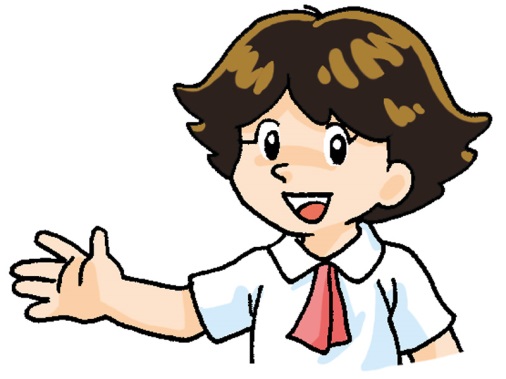 I live in Nanjing.
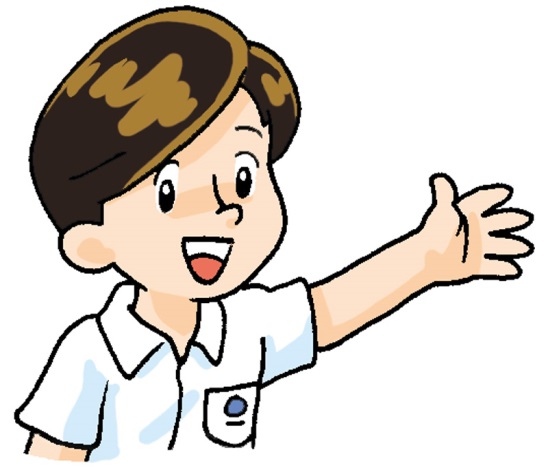 Where do you live?
Where do you live?
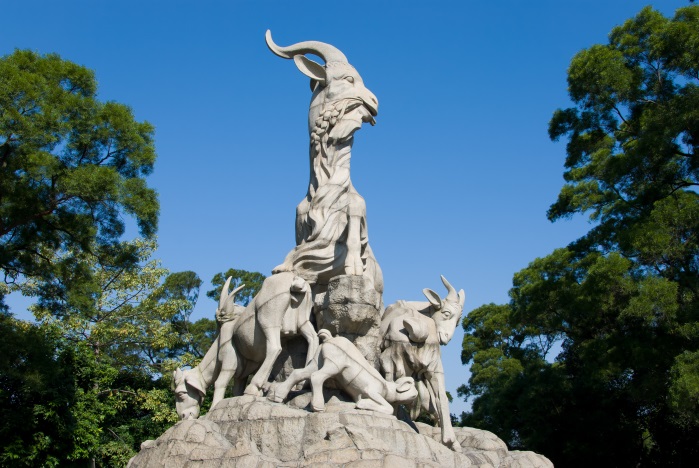 I live in Guangzhou.
Beijing.
Shanghai.
Nanjing.
I live in
Where do you live?
Where do you live?
Read and make a note.
My name is Sally. 
I live in Hangzhou.
I come to school by school bus.
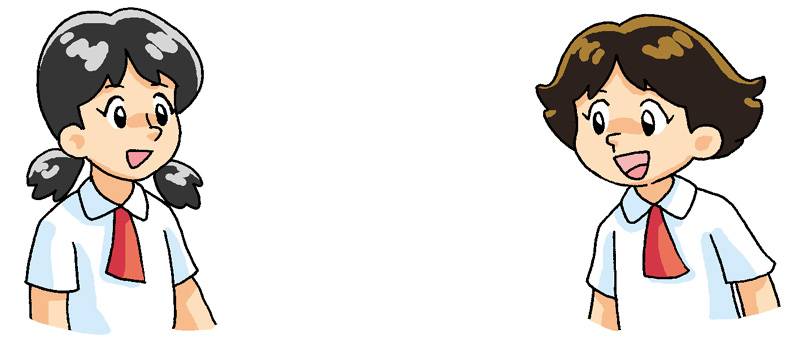 Hangzhou
by school bus
Sally
THE END